Marianum-our school
School life
Our school’s current principal is Róbert Madarász.
The school deputy is Andrea Melicher.
The students and teachers always light up our day with kindness and they’re very helpful.
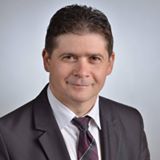 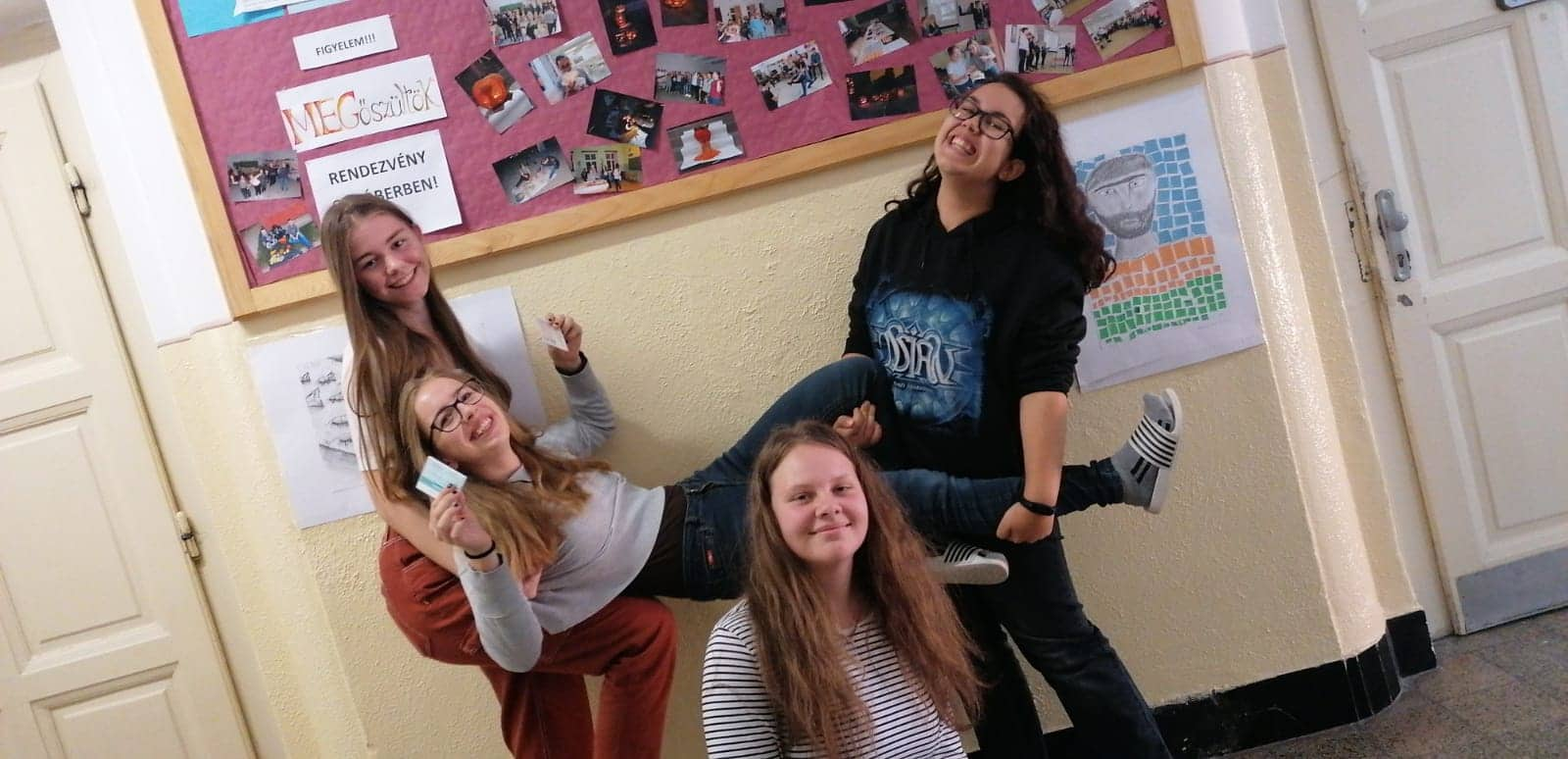 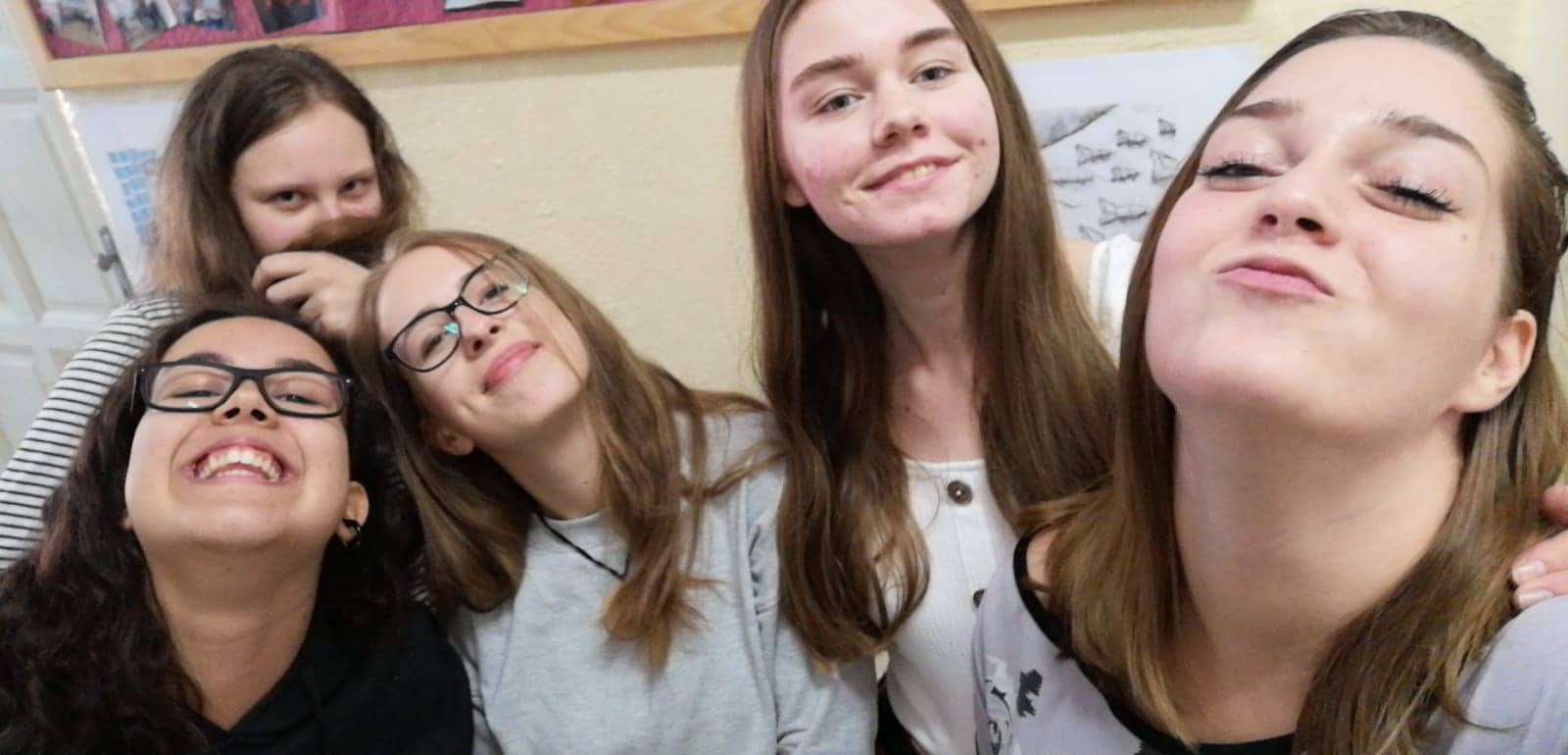 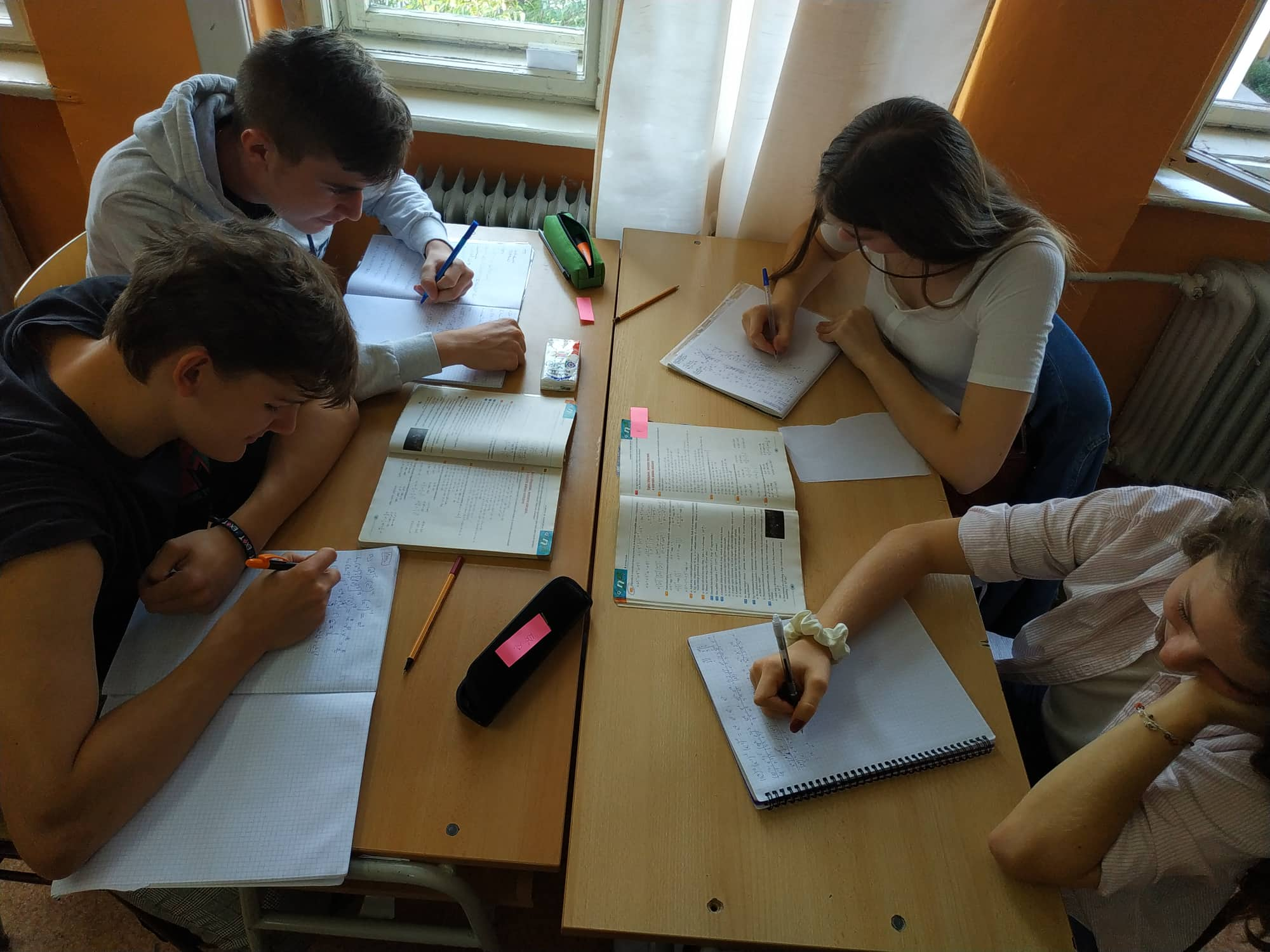 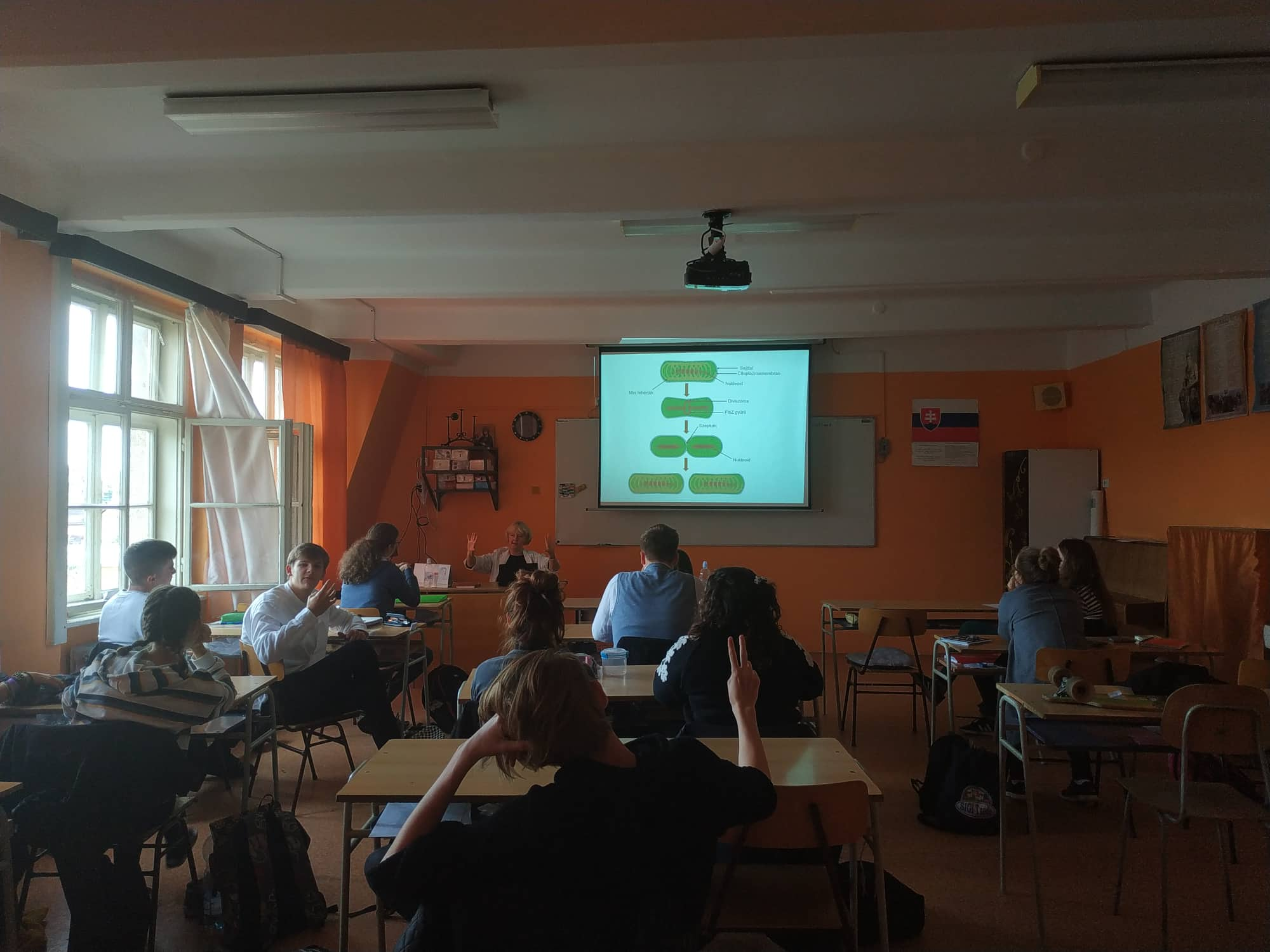 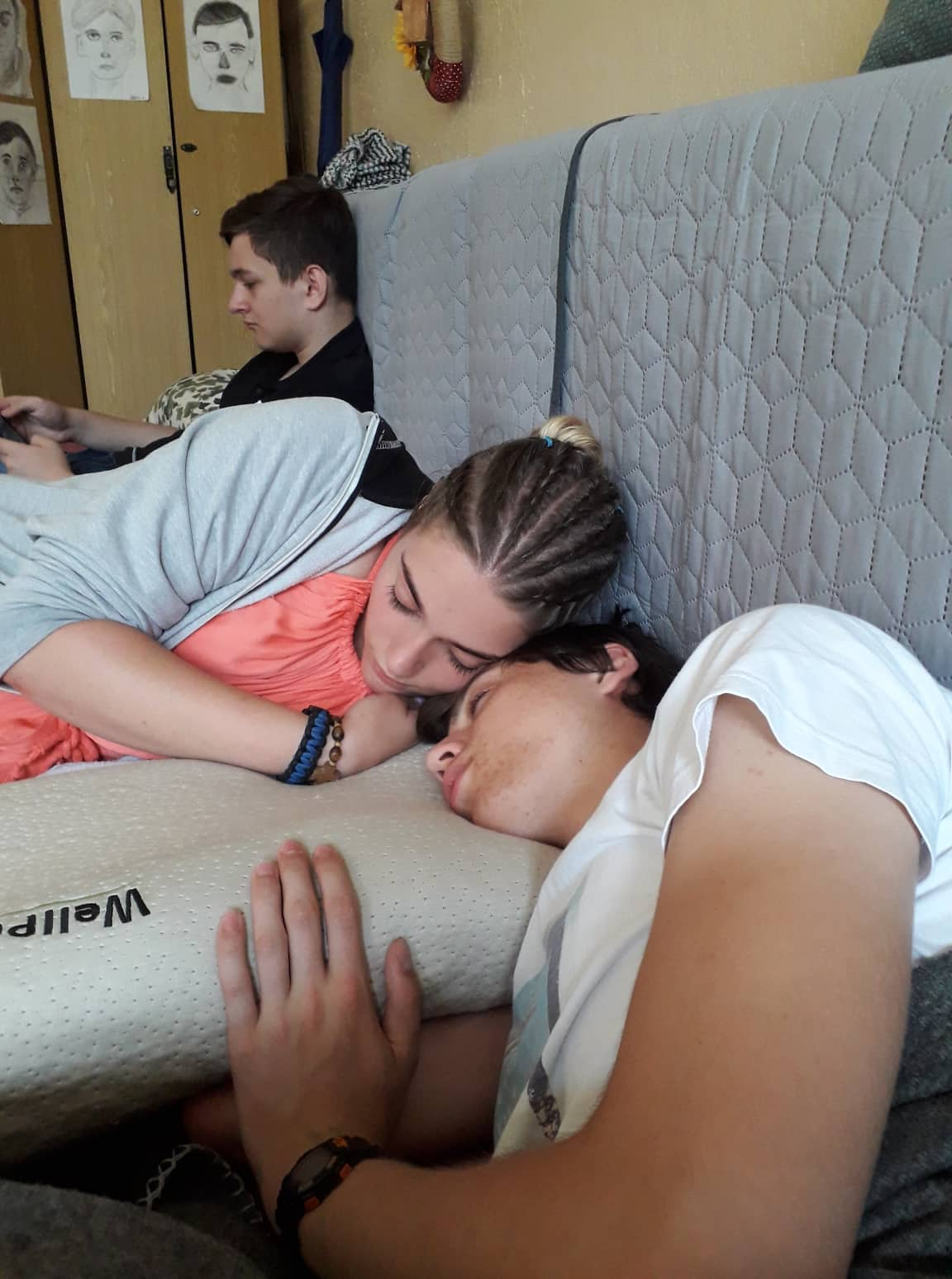 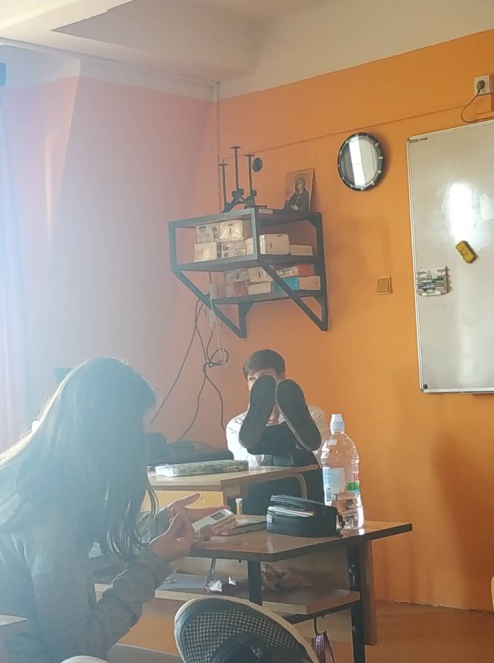 Freshman initiation
Every year the third graders hazing the first graders.
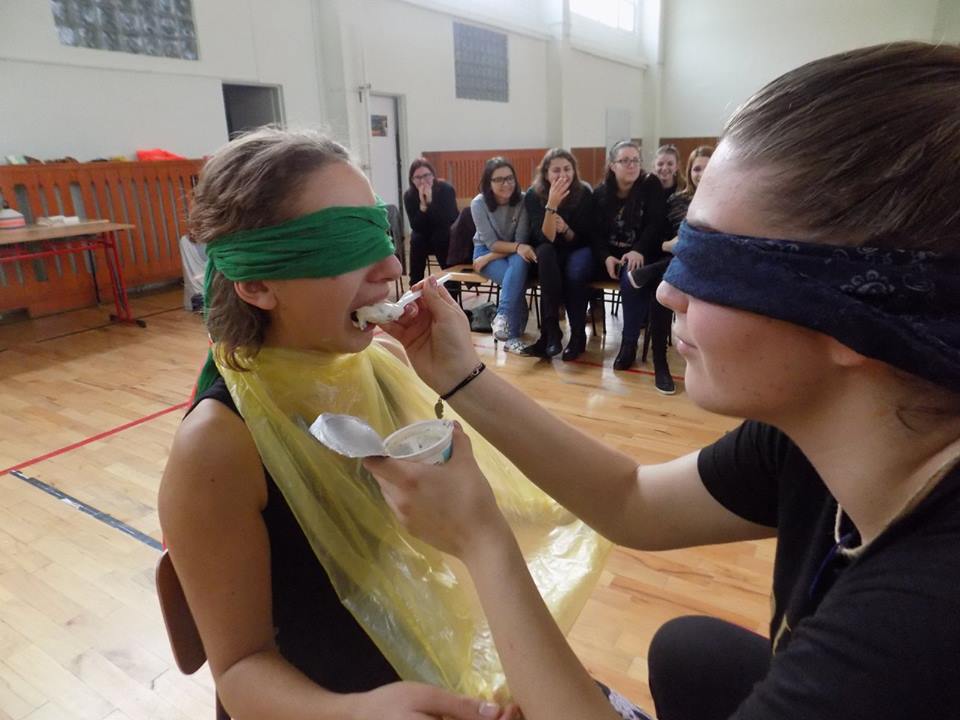 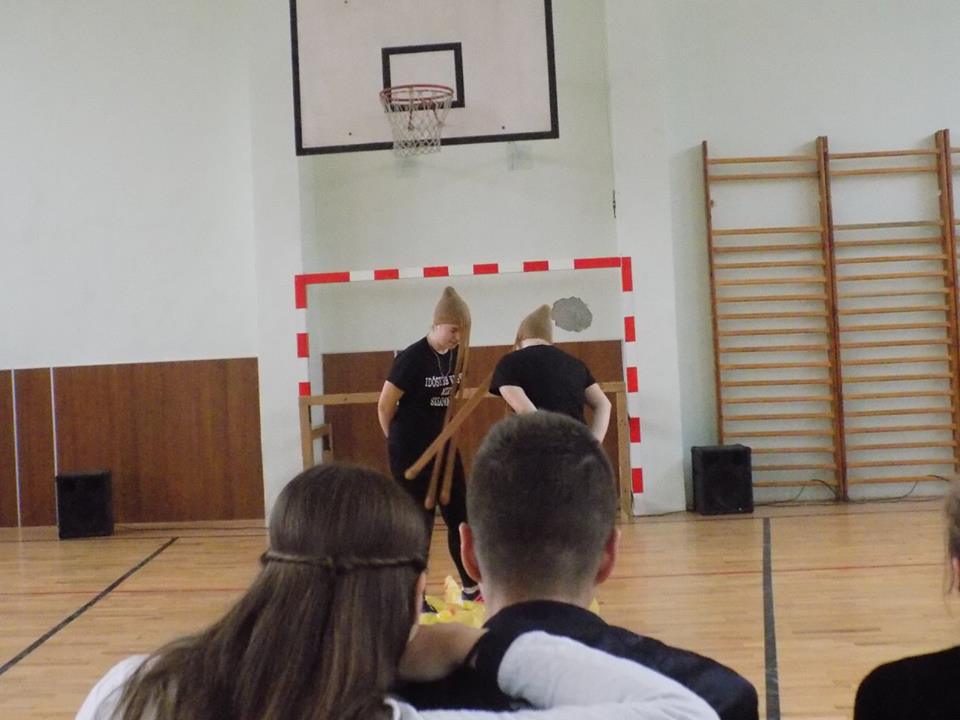 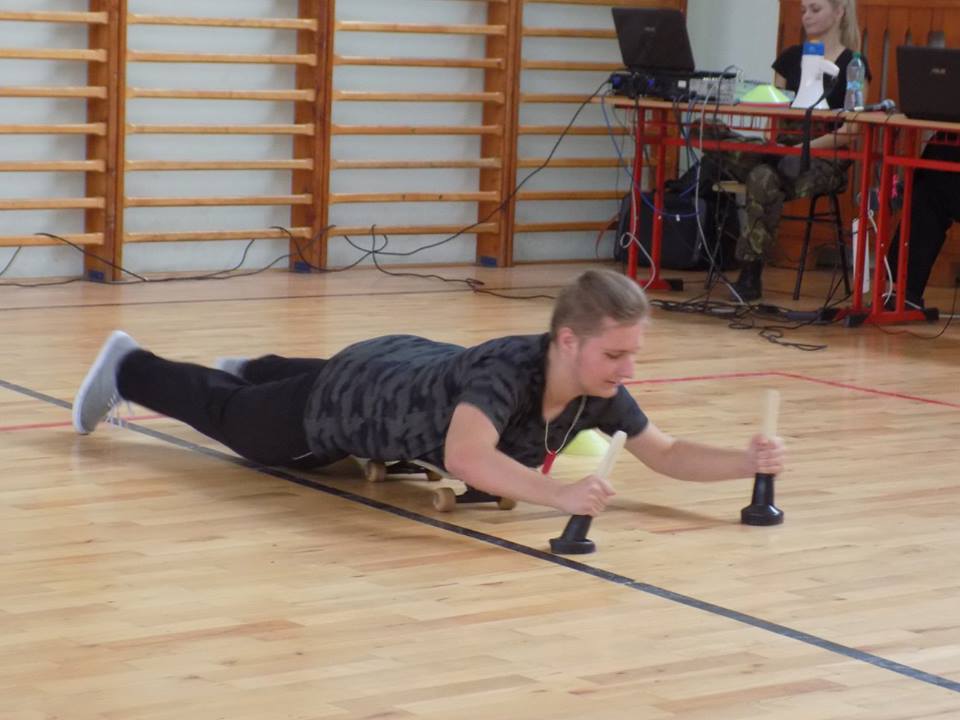 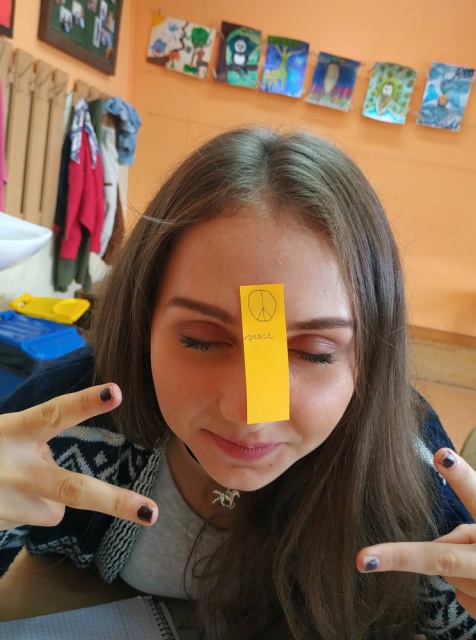 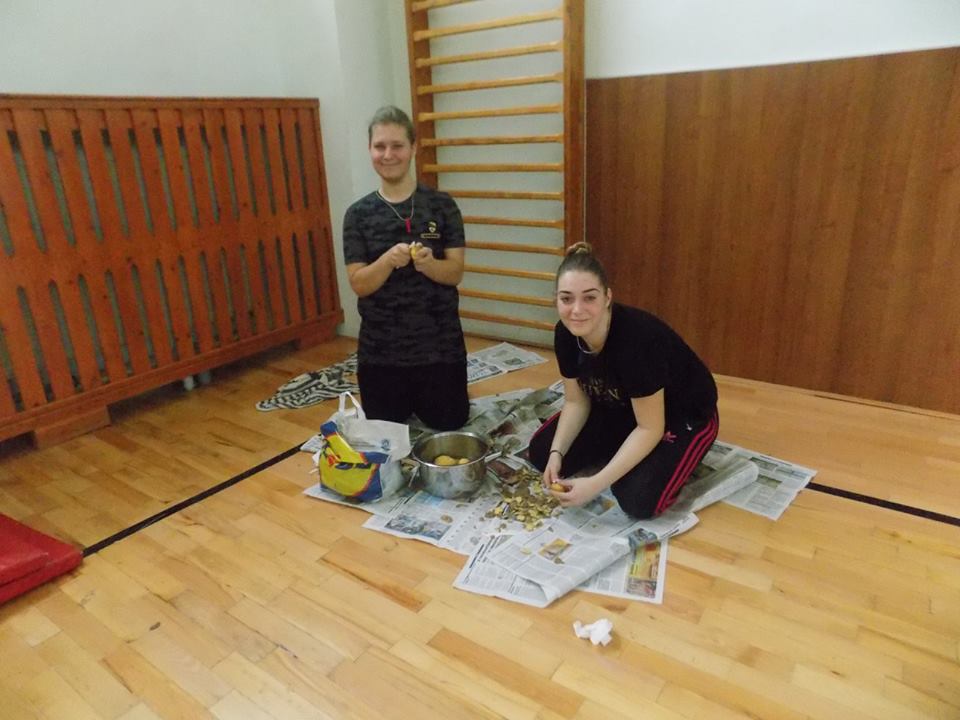 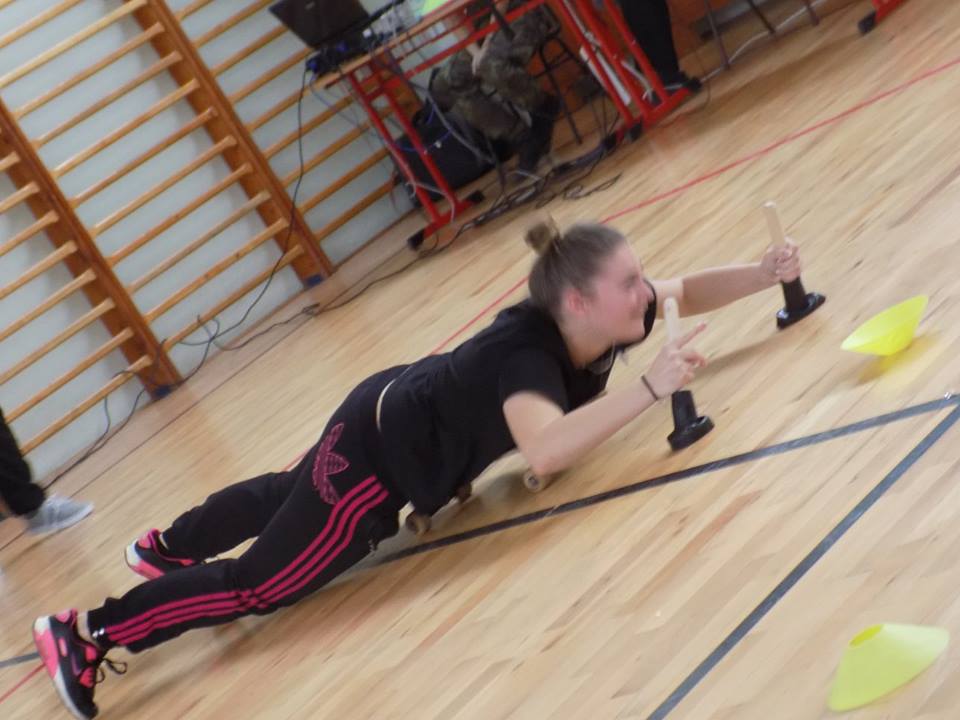 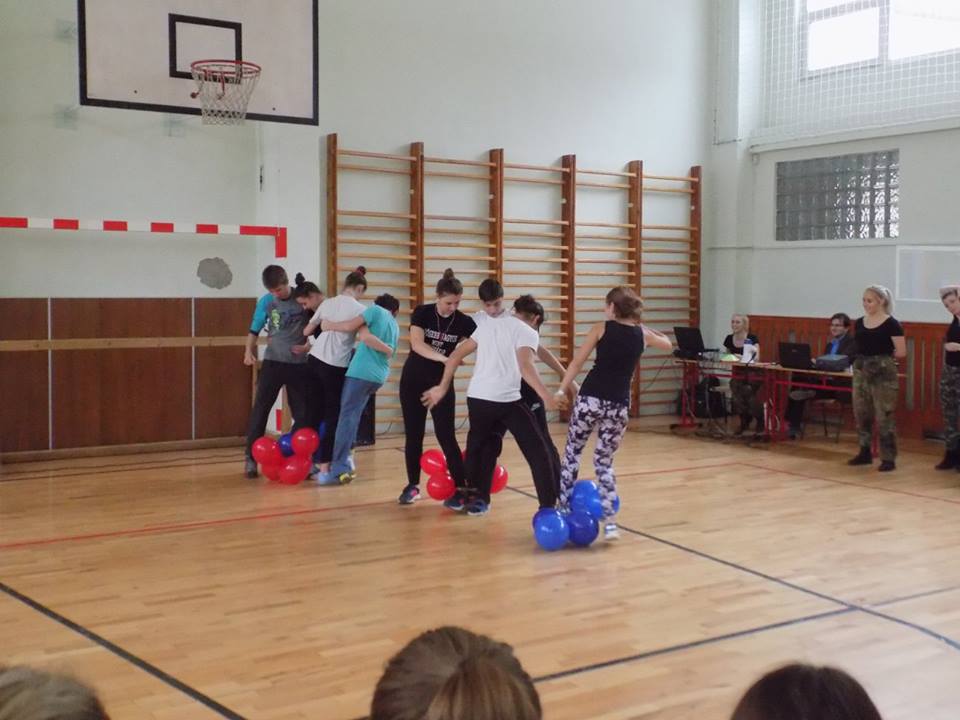 Schoolball
Every year we organize schoolball,where we have fun with teachers and our classmates.
We’re dancing…etc.
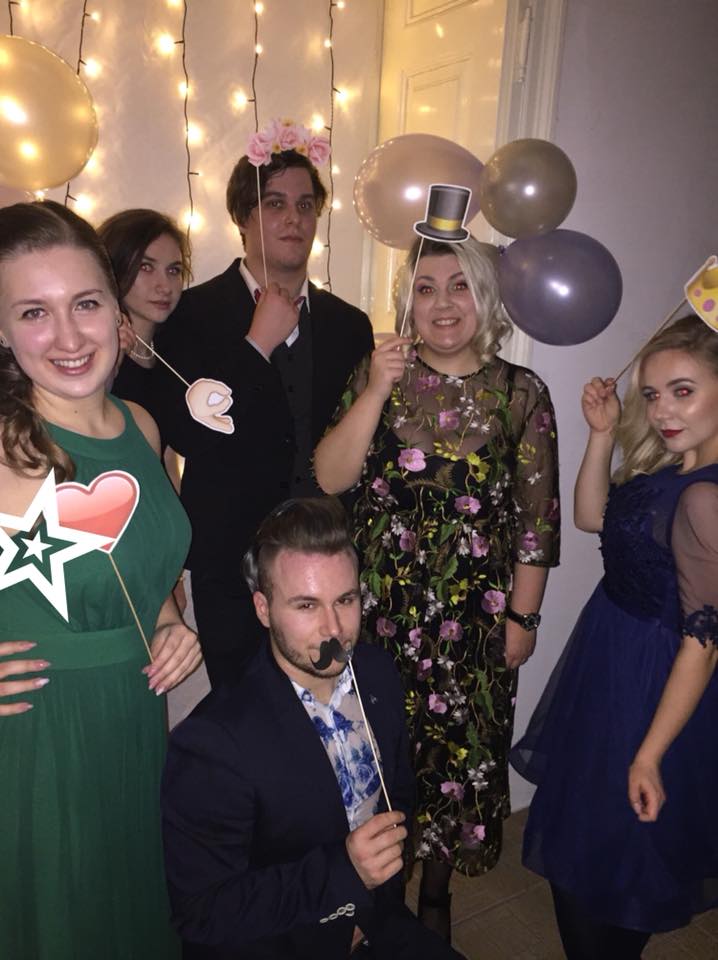 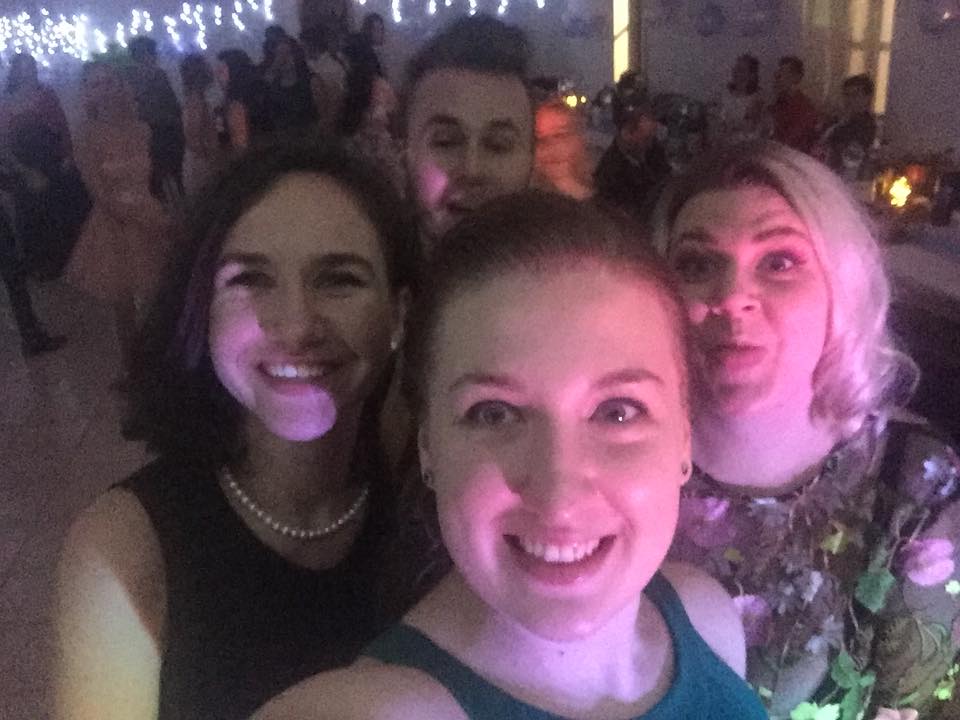 Vienna
We go to Vienna every December.
It1s a traditional trip
We visit the Christmas market,go to museums and enjoy the Christmas mood.
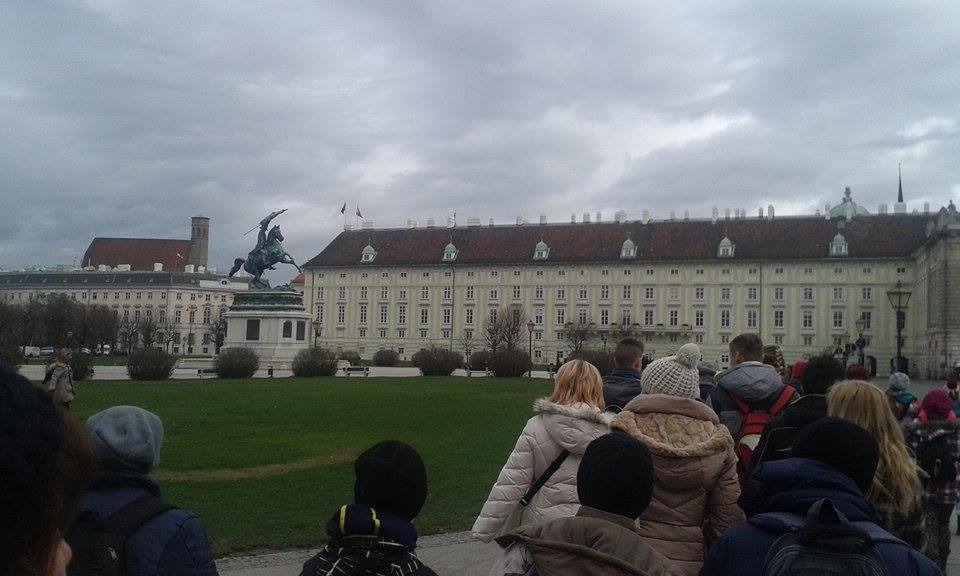 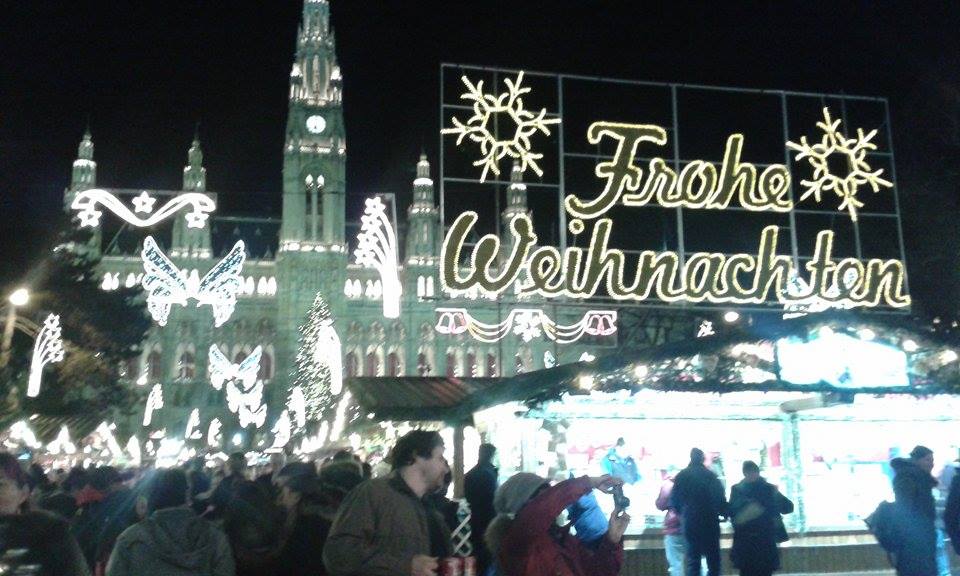 Choir and drama club
They take part in lot of competitions and they’re very successfull.
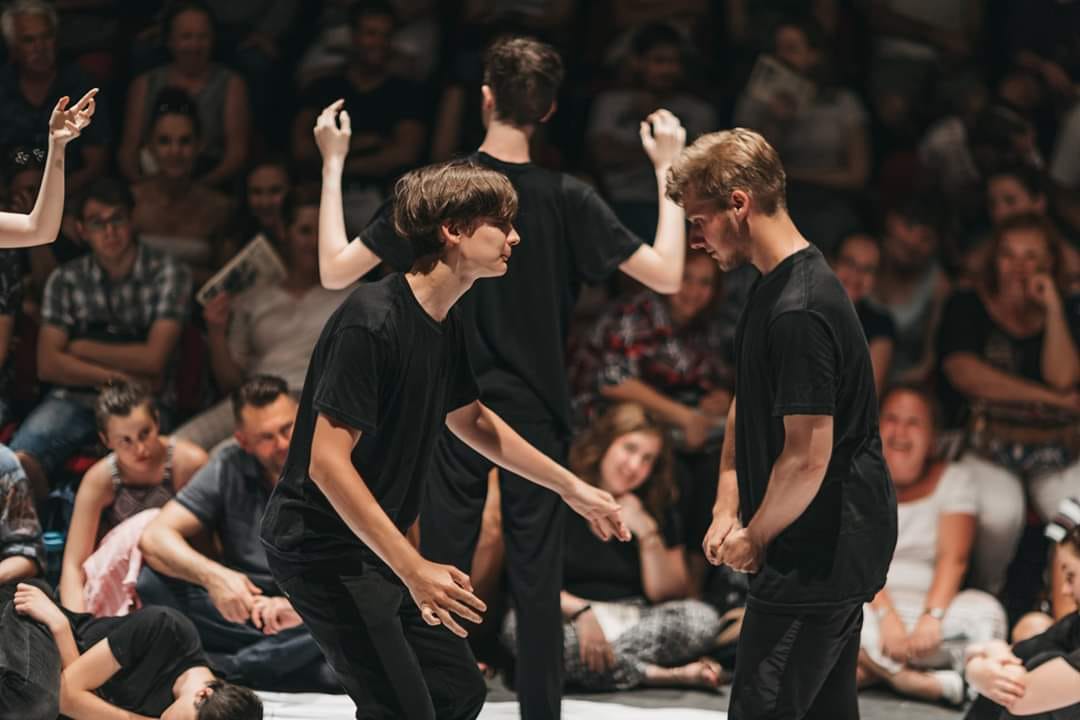 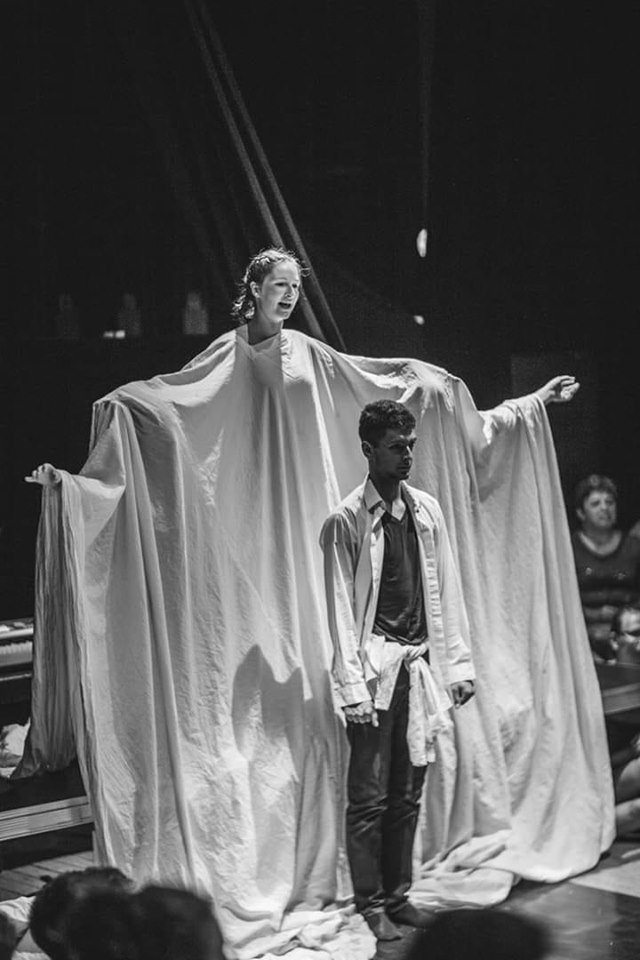 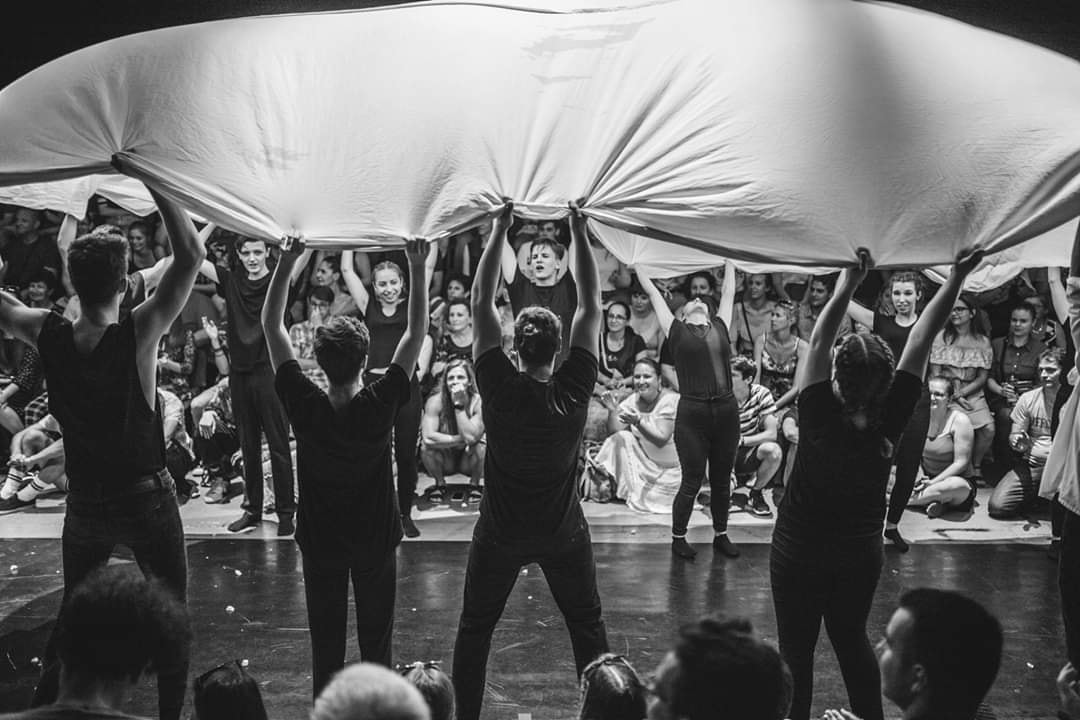 Mass
This is a Catholic school so we often go to church for mass.
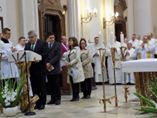 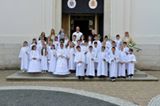 Thank you for your attention! 